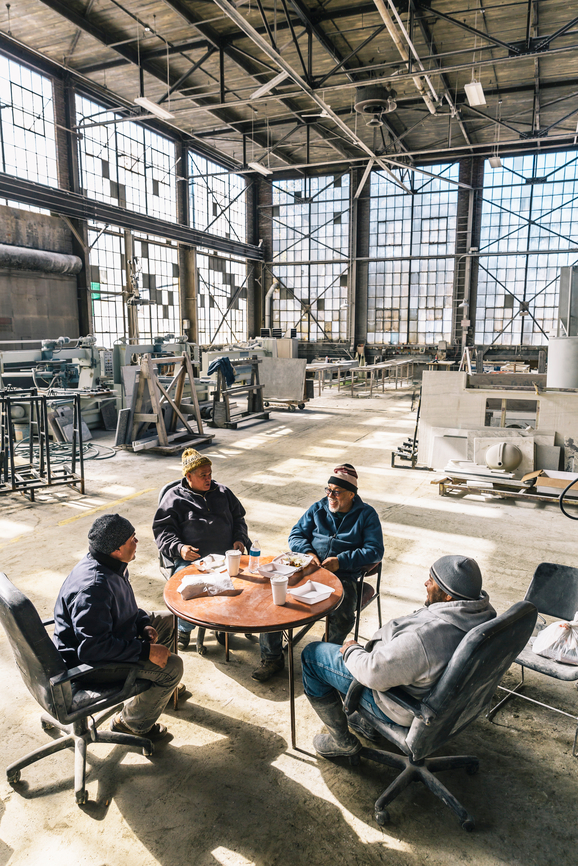 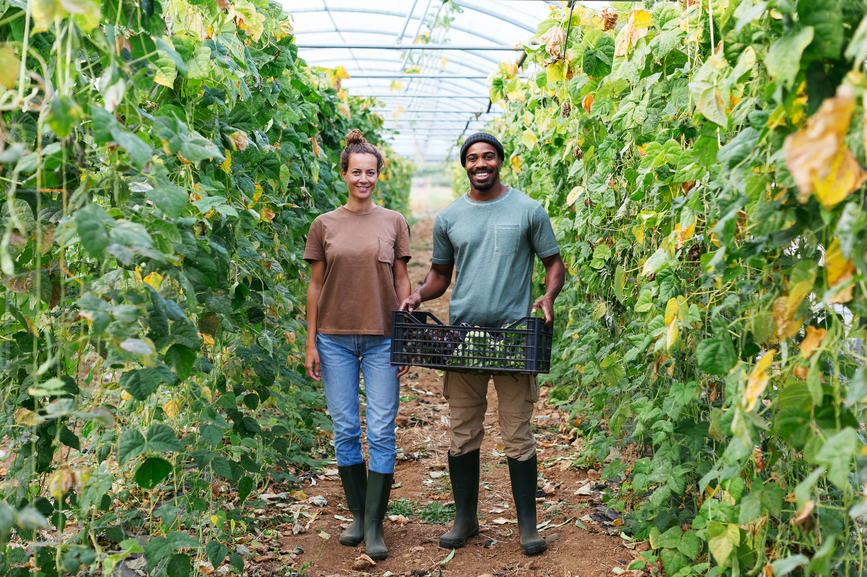 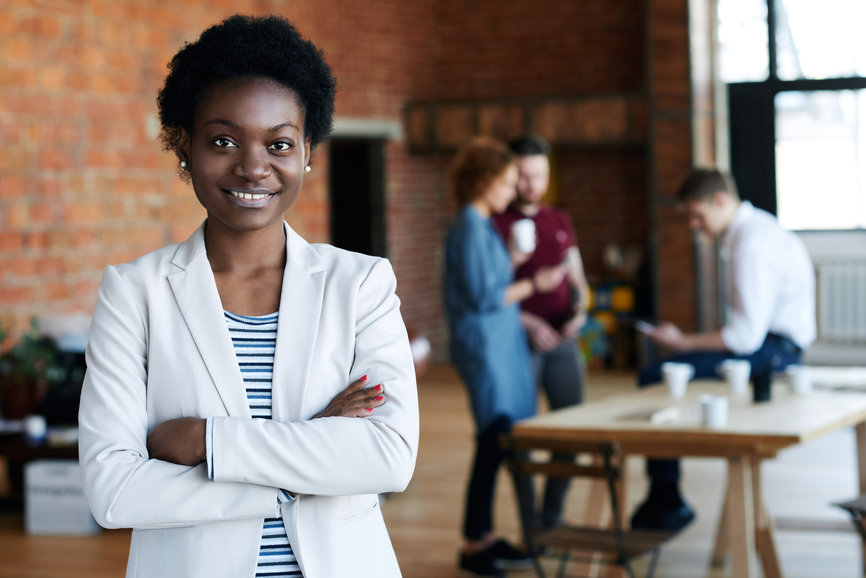 Local Investment Solutions in Alberta and BC
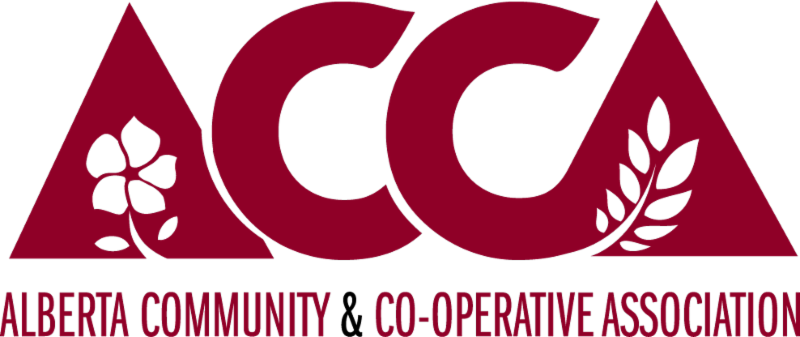 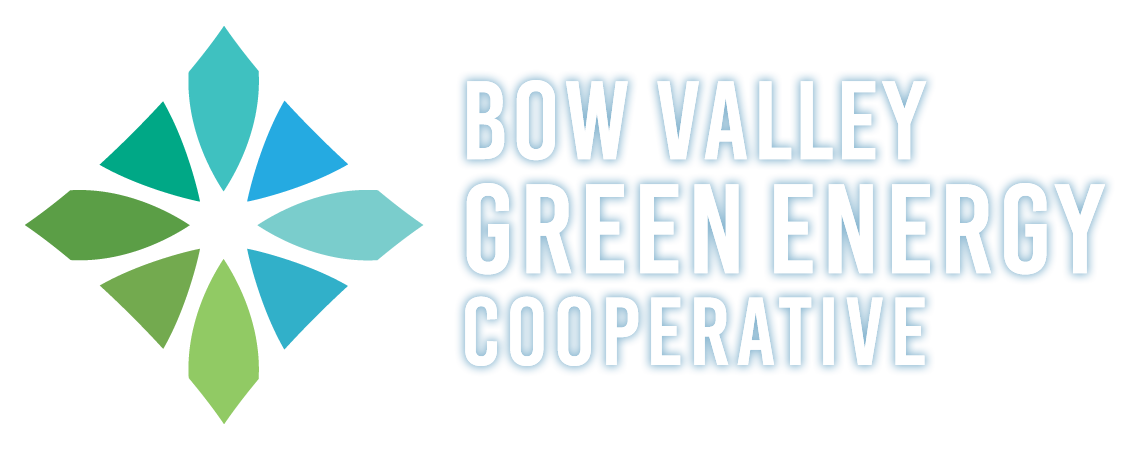 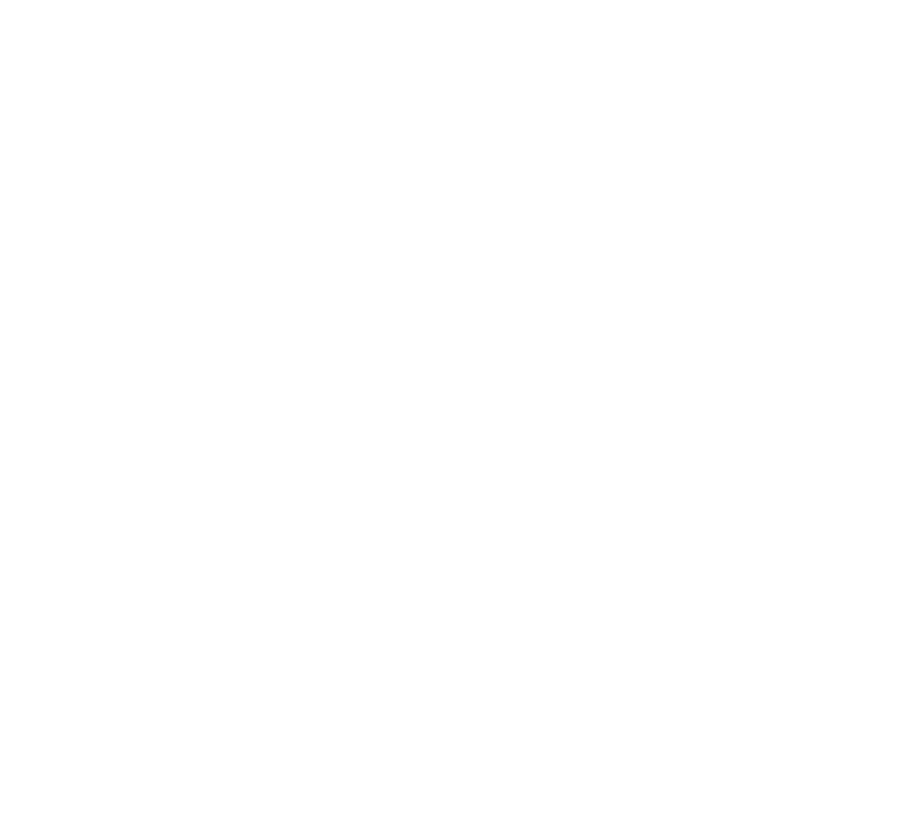 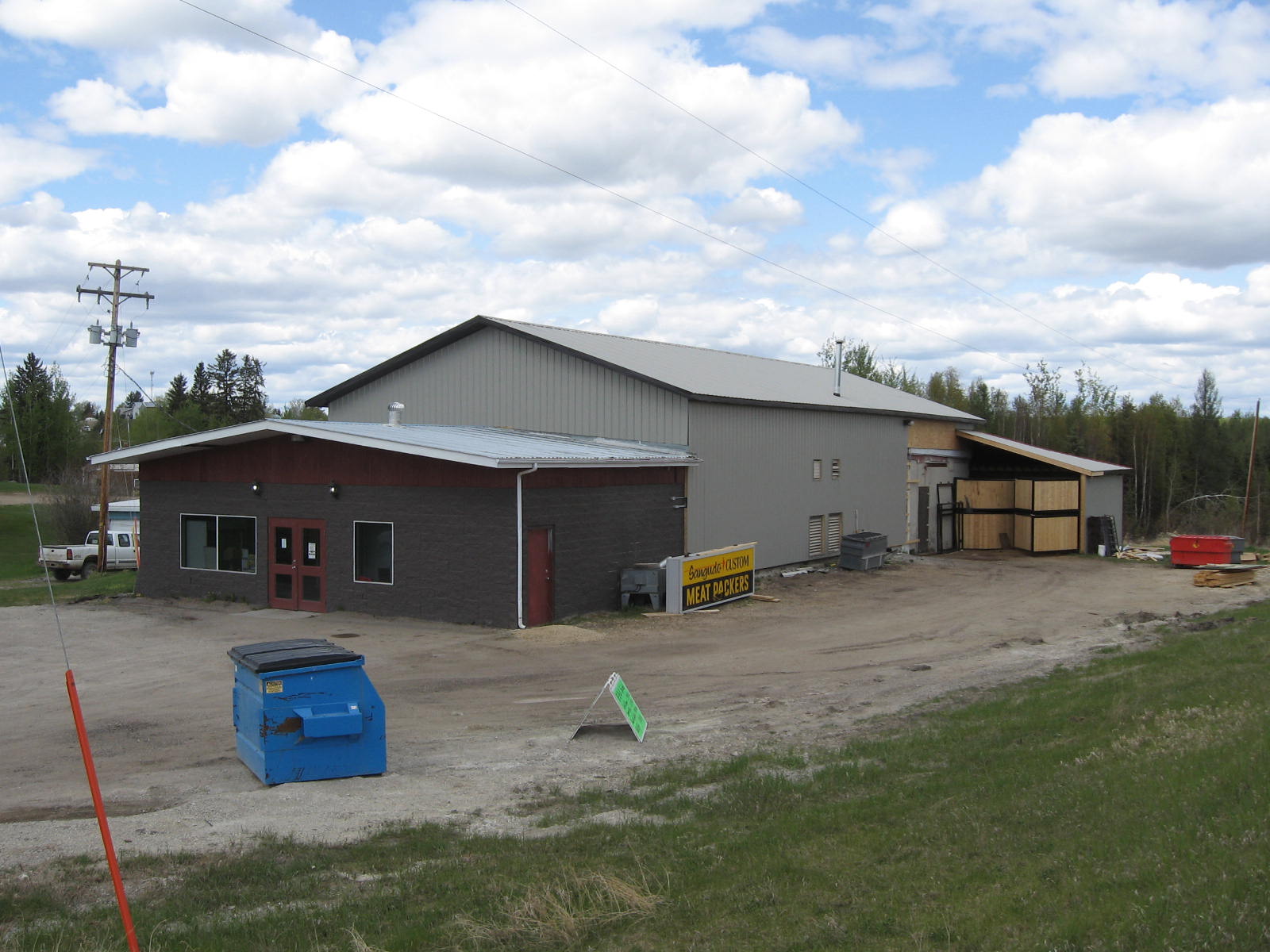 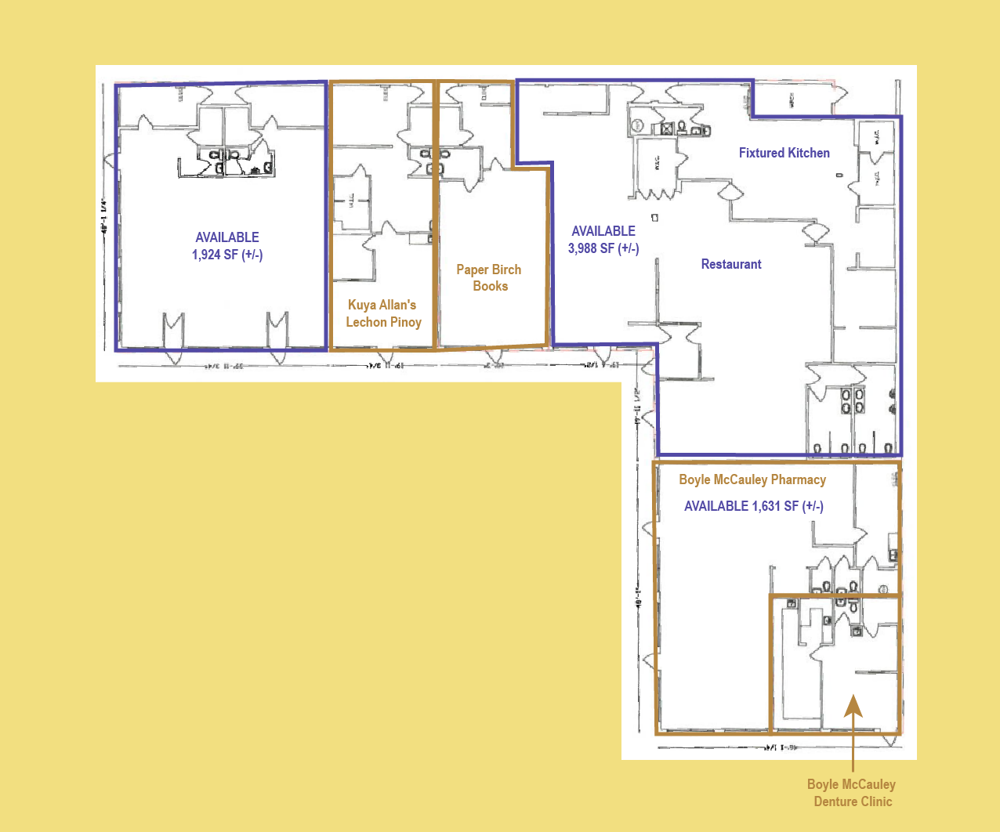 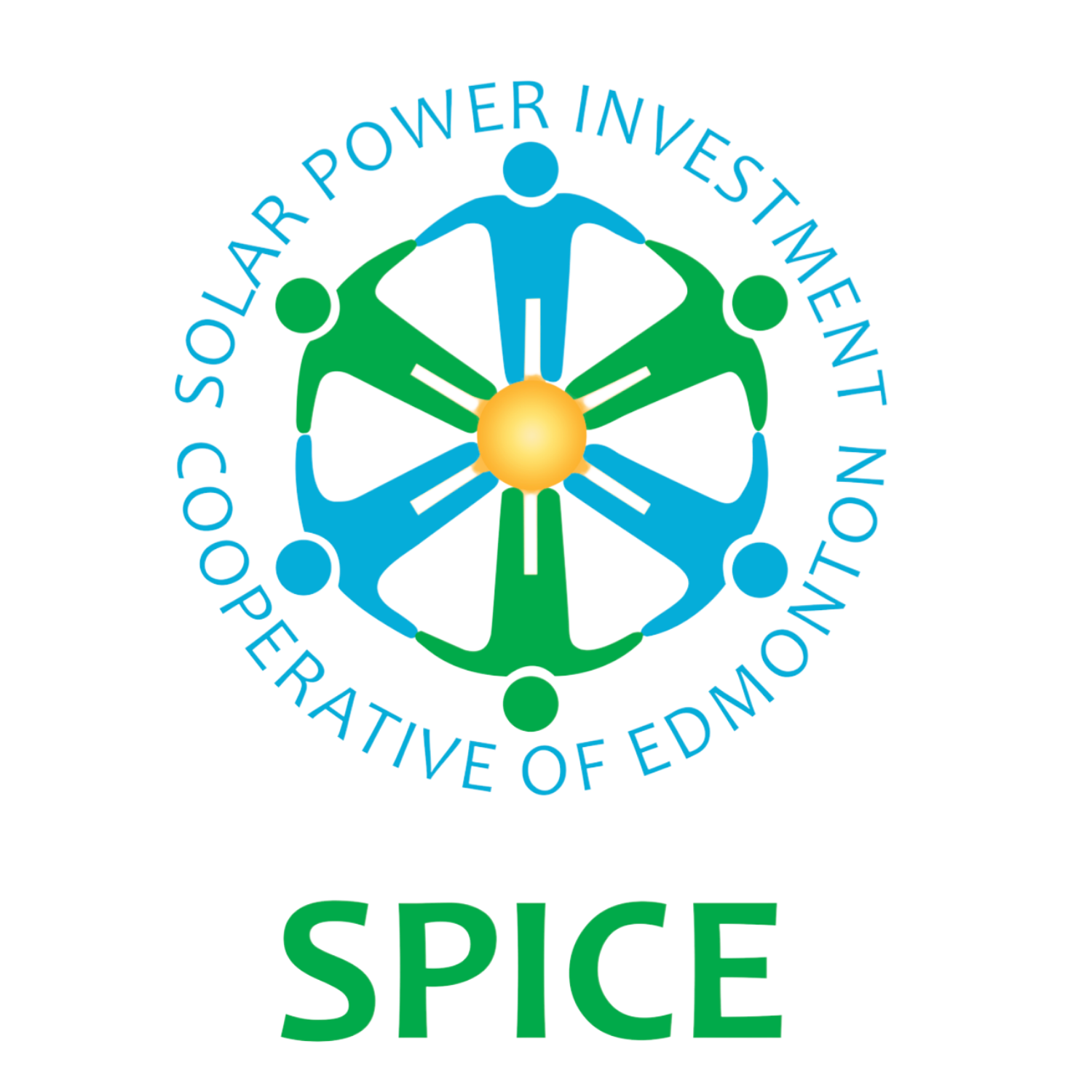 OverviewInvestment Co-ops
Co-operative: Advantage
Opportunity Development Co-operative: How
Opportunity Development Co-operative: How
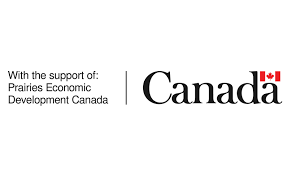 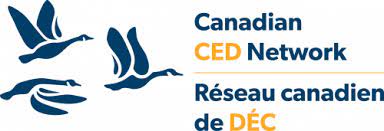 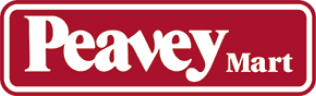 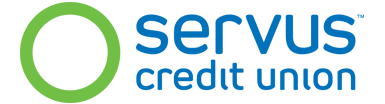 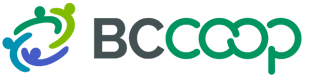 Local Investment Solutions
Seth Leon 
587-216-2144
devdirector@acca.coop 
www.acca.coop
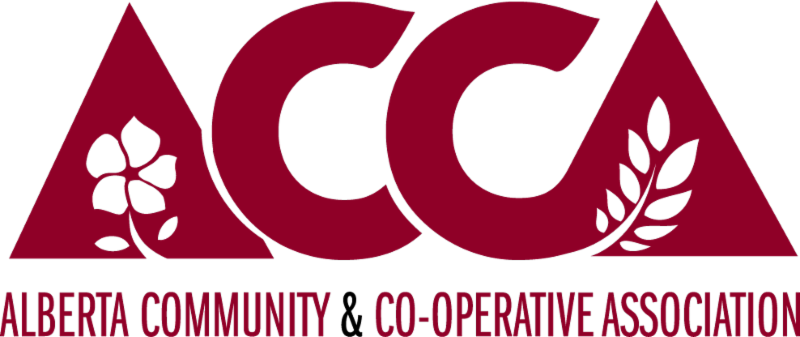